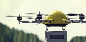 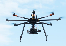 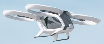 FS_ATSSS_Ph2 Status Reportafter SA2#143E
Jinguo Zhu
ZTE
FS_ATSSS_Ph2status after SA2#143E (1/2)
General
Key issue 1 conclusion is updated. 
No further update on conclusion of  KI#2 and KI#3.
Key issue #1: Additional Steering Modes
2 P-CRs agreed to update the conclusion
Next Steps: None. 
Key issue #2: Additional Steering Functionalities
No update .
Next Steps: Considering no input from IETF, it is not possible to progress this key issue in this release. Therefore this key issue is not progressed in this release
Key Issue #3: Supporting MA PDU with 3GPP access leg over EPC and Non-3GPP access leg over 5GC
No update
Next Steps: None.
FS_ATSSS_Ph2 status after SA2#143E (2/2)
RAN impacts and dependencies:
None.
SA3 dependencies
None.
Contentious Issue:
None
Focus for the Next Meeting (SA2#144E):
None
Overall Plan:
Submit TR 23.700-40 to SA#91E plenary for approval. 
Risks:
None
2.4) Rel-17 Study/Work (12/12) For SA#91E
Progress since SA#90-e:
Key issue 1 conclusion is updated. 
No further update on conclusion of  KI#2 and KI#3.
Considering no input from IETF, it is not possible to progress the key issue#2. Therefore this key issue will not be progressed in this release

RAN impacts or dependencies:
None.

Next steps:
Submit TR 23.700-40 to SA#91E plenary for approval.